Introduction and Logistics
Amir Houmansadr
CS660: Advanced Information Assurance
Spring 2015
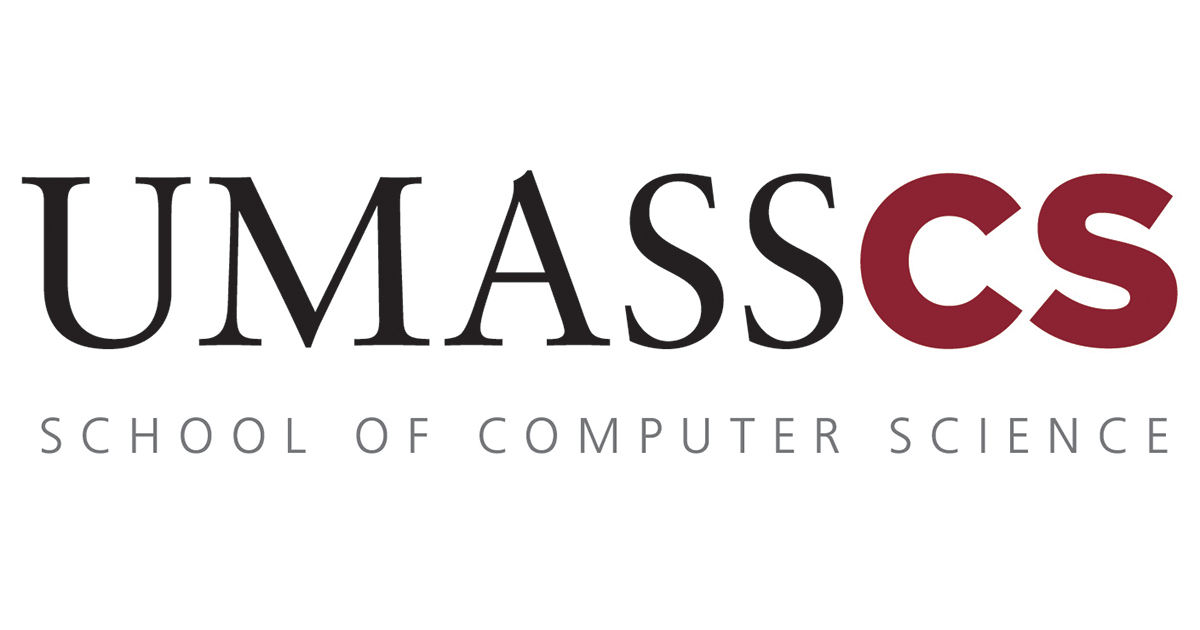 Instructor
Amir Houmansadr 
There’s no TA
CS660 - Advanced Information Assurance - UMassAmherst
2
Class’s Objective
Overview of recent research efforts in cybersecurity
Pre-req: CS 460 (you are expected to be familiar with the basics)

Do exciting projects on security
Bring your own idea, or brainstorm with me
CS660 - Advanced Information Assurance - UMassAmherst
3
Course Mechanics
Website: 
https://people.cs.umass.edu/~amir/courses/CMPSCI660-SP15/
Time: TuTh 11:30am-12:45pm
Location: Here!
Office hours: Th 2pm-3pm, or by appointment @ CS206
No textbook
CS660 - Advanced Information Assurance - UMassAmherst
4
For each class:
If there is a “required reading” you should:
Read the paper before the class
Starting at 11:30am, you’ll have 10mins to write a closed-book review for the paper (don’t be late)
Then, instructor will present the paper. Since you’ve read the paper, you’re expected to interactively engage in discussions
It’s that easy! No homeworks, no quizzes!
CS660 - Advanced Information Assurance - UMassAmherst
5
Sample in-class review
Summary: The paper is about how to be a good bar security. They propose a new algorithm for being a security person, which is ….

Pros/Cons (your opinion): I liked the paper’s blah blah blah. However, I did not like the authors’ approach towards blah blah.
Suggestions/thoughts (if any) (your opinion): I think the proposed algorithm can be improved by doing such and such.
CS660 - Advanced Information Assurance - UMassAmherst
6
Projects
Two options:
Survey project (individually)
You may be asked to present at the end of semester
15 pages report at the end of semester
Research project (single or multiple persons)
10% bonus grade in your final grade
No need to present
8 pages report at the end of semester
2-pages midterm progress summary
You can change from a research project to a survey one, or vice versa
CS660 - Advanced Information Assurance - UMassAmherst
7
Picking Projects
You may bring your own project idea, or talk with me to choose a topic
Deadline to choose a project topic: Feb 3rd 
Email a 1-page proposal to me by then
Start scheduling appointments with me to discuss project topics
CS660 - Advanced Information Assurance - UMassAmherst
8
Grading
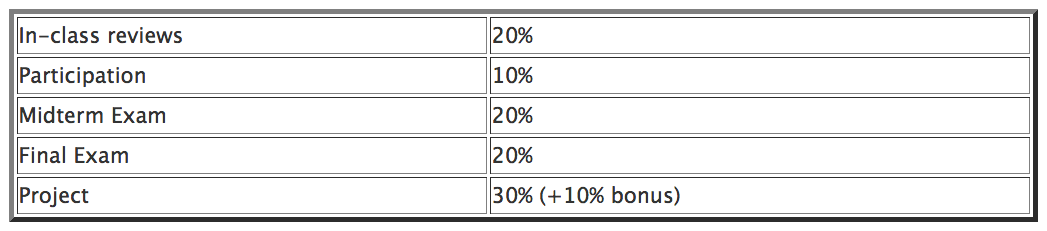 CS660 - Advanced Information Assurance - UMassAmherst
9
Exams
One midterm exam:
Covers “selected” papers presented before the exam date
Final exam:
Covers “selected” papers from the second half of the semester
You should need minimal preparation if you have read the papers during the semester
Exam dates on the website
CS660 - Advanced Information Assurance - UMassAmherst
10
Security courses at UMass
CS365 Digital Forensics
Spring’15
CS391LI S-Computer Crime Law
Fall’14
CS460: Intro to security
Offered every Fall
CS466 Applied Cryptography
Will be offered hopefully soon
CS660: Advanced Information assurance
Offered every Spring (hopefully)
CS691PT: Privacy-Enhancing Technologies
Fall’14, every other year thereafter 
ECE597AB Security Engineering
CS660 - Advanced Information Assurance - UMassAmherst
11
Class’s topics
Research-oriented review of “information assurance”
the practice managing risks related to the use, processing, storage, and transmission of data and the systems and processes used for those purposes
CS660 - Advanced Information Assurance - UMassAmherst
12
Principles of assurance: CIA
Confidentiality
Keeping data and resources hidden
Integrity
Data integrity (integrity)
Origin integrity (authentication)
Availability
Enabling access to data and resources
CS660 - Advanced Information Assurance - UMassAmherst
13
[Speaker Notes: Confidentiality: a good example is cryptography, which traditionally is used to protect secret messages. But cryptography is traditionally used to protect data, not resources. Resources are protected by limiting information, for example by using firewalls or address translation mechanisms.

Integrity: a good example here is that of an interrupted database transaction, leaving the database in an inconsistent state (this foreshadows the Clark-Wilson model). Trustworthiness of both data and origin affects integrity, as noted in the book’s example. That integrity is tied to trustworthiness makes it much harder to quantify than confidentiality. Cryptography provides mechanisms for detecting violations of integrity, but not preventing them (e.g., a digital signature can be used to determine if data has changed). 

Availability: this is usually defined in terms of “quality of service,” in which authorized users are expected to receive a specific level of service (stated in terms of a metric). Denial of service attacks are attempts to block availability.]
Some Terminologies of IA
Threat – Set of circumstances that has the potential to cause loss or harm.  Or a potential violation of security. 
Vulnerability – Weakness in the system that could be exploited to cause loss or harm
Attack – When an entity exploits a vulnerability on system
Control – A means to prevent a vulnerability from being exploited
CS660 - Advanced Information Assurance - UMassAmherst
14
[Speaker Notes: Threat example DoS on a webpage]
Scope of the class
IA is an exceptionally wide area
From software engineering, to programming languages, and from systems security, to network security
This class, more leaned towards network security and privacy, than PL security, or SE security,
CS660 - Advanced Information Assurance - UMassAmherst
15
Specific topics covered
See course’s schedule online
https://people.cs.umass.edu/~amir/courses/CMPSCI660-SP15/schedule.html

Many more topics we won’t cover: security policies, cryptography, risk analysis, secure software, economics of security, security protocols, physical layer, etc.
CS660 - Advanced Information Assurance - UMassAmherst
16
Which security topics are you interested in?
CS660 - Advanced Information Assurance - UMassAmherst
17
Questions?
A lot more on the class webpage
Or, email me
CS660 - Advanced Information Assurance - UMassAmherst
18
Acknowledgement
Some of the slides, content, or pictures are borrowed from the following resources, and some pictures are obtained through Google search without being referenced below:

CS461@UIUC by Prof. Susan Hinrichs
CS660 - Advanced Information Assurance - UMassAmherst
19